День космонавтики
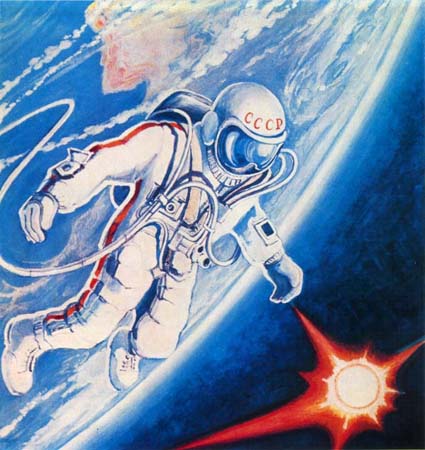 12 апреля 1961 года
Юрий  Алексеевич Гагарин
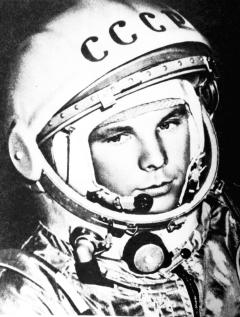 Сделал это наш соотечественник. 

108 минут проведенные им  в космосе открыли дорогу другим исследователям космического пространства.
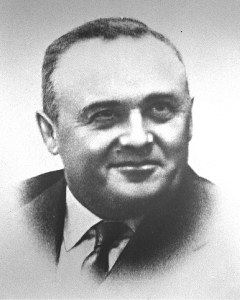 «Чтобы космонавтом стать, надо много – много знать»
Сергей Павлович  Королев 
 (1906-1966)
Решение задач на движение
Космический урок
Скорость самолета 360 км/ч, а скорость ракеты 720 км/ч. Во сколько раз скорость ракеты больше скорости самолета?
На Луне все предметы становятся легче в 6 раз. Сколько весит камень на Земле, если на Луне он весит 2 кг?
В созвездии Большая Медведица 7 звезд, в созвездии Малая Медведица – столько же. Сколько всего звезд в двух созвездиях?
Ракета за 3 с пролетает 18 км.   Сколько километров она пролетит за 1 с?
Расположите планеты по диагонали 
в зависимости от степени 
удаленности их от Солнца
(от самой близкой 
к самой дальней)
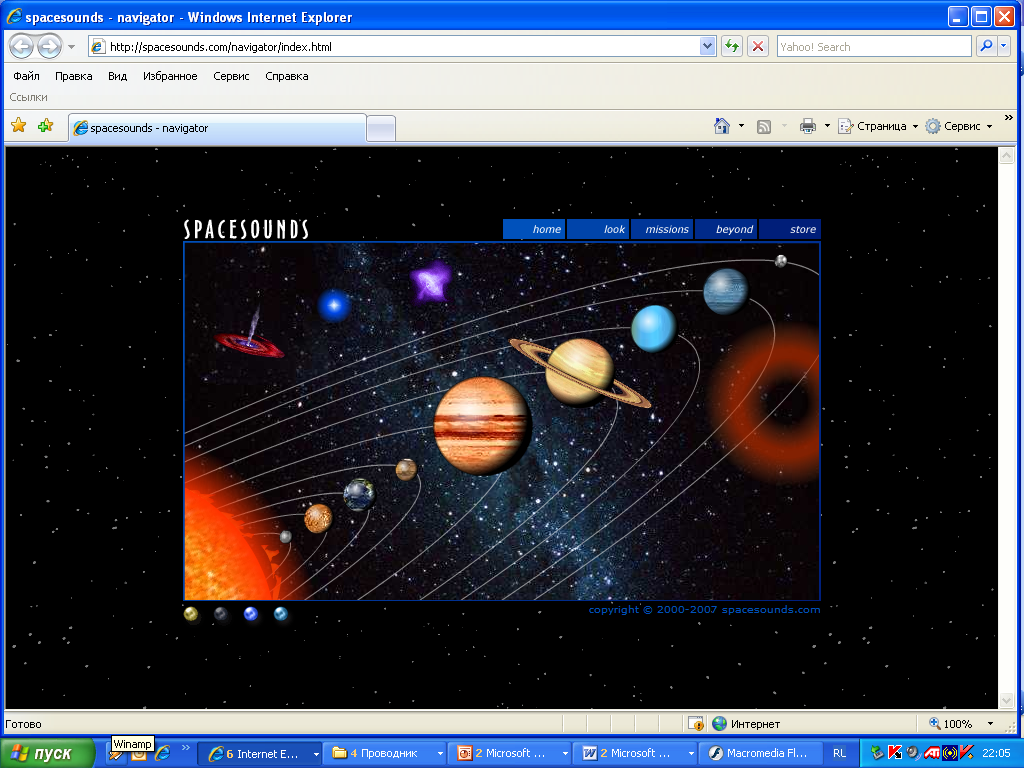 Плутон
5950 млн. км.
Нептун 
4 496 млн.км.
Уран 
2 869 млн.км.
400	15	   16	 300	  100
Сатурн 
1 426 млн. км.
Юпитер 
777 млн. км.
Марс 
227 млн.км.
Земля 
150 млн.км.
Венера 
108 млн.км.
Меркурий
 58 млн.км.
Понапрасну не болтай,Рассуждая  – убеждай, Здесь не нужен шум и гам - Ты решай задачи сам. Если же не сможешь вдруг, Пусть придет на помощь друг.
«Две ракеты вылетели одновременно навстречу друг другу с Земли и с Марса. Расстояние между этими планетами 77 000 000 км. Скорость первой ракеты 29 000 км/ч, а скорость второй 48 000 км/ч. Через сколько времени они встретятся?»


29 000 + 48 000 = 77 000 (км/ч)
77 000 000 : 77 000 = 100 (ч)
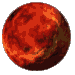 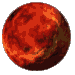 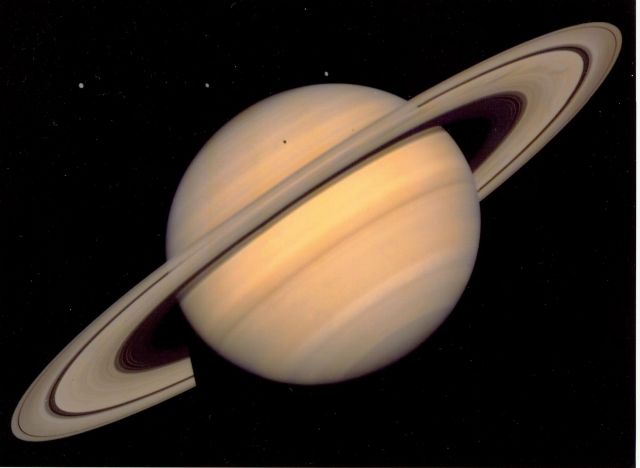 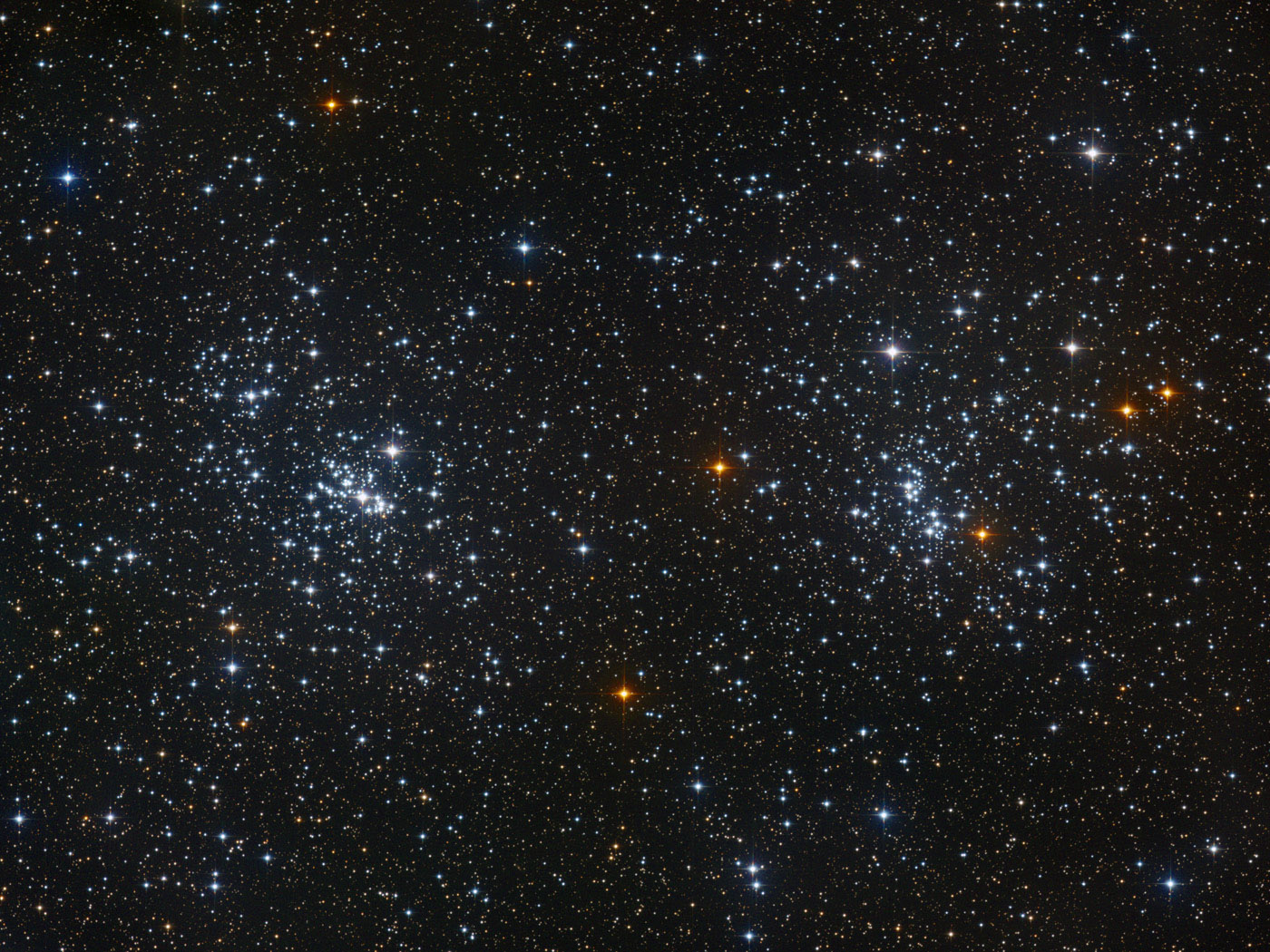 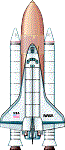 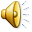 Какое расстояние будет между ракетами через 10 часов?
29 000 + 48 000 = 77 000 (км/ч) 
77 000 * 10 = 770 000 (км)
77 000 000 - 770 000 = 76 230 000 (км)
Луна
Ракета долетит от Земли до Луны со скоростью 8 км/с  за 42.500 сек . Чему равно расстояние между ними?
42.500 * 8=                км
340 000
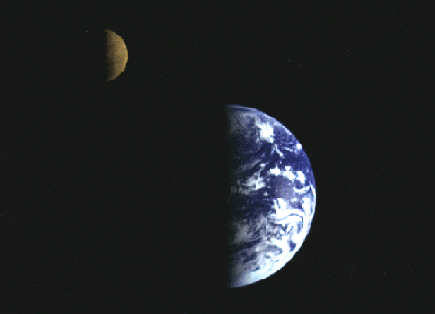 Домашнее задание:
Придумать космические задачи.
лестница настроения
Комфортно
Уверен 
в своих силах
Хорошо
Плохо
Очень
плохо
Источники информации
Фото (1 слайд)
https://encrypted-tbn2.gstatic.com/images?q=tbn:ANd9GcQhKNVHoOMcSKvgNMyJob2N_WKVoJVUMlBrxSBLITk2KzOQrdAb
 Фото Королев С. П.
http://www.federalspace.ru/media/img/site/korolev_013_001_1.jpg
 Фото Гагарина Ю. А.
https://encrypted-tbn0.gstatic.com/images?q=tbn:ANd9GcSsOF_tYu1DEbldbHu4_1sDM-g6oqQQuCsF60OhB3i-uI2ivR_O
Фото Солнечной системы
http://i-fakt.ru/wp-content/uploads/2013/08/ss.jpg